Making Cement in the south since 1850
During the 1850s Charles & James Formby the sons of the Vicar of Frindsbury. Started a lime works at Halling

1911 due to the cost of shipping chalk the company went into liquidation in 1909 then sold to Alert Bachelor in 1911 and became Clinkham works 

Acquired by Rugby Cement in1936 

RMC Ready Mix Concrete 2000

CEMEX 2005
7 Cement Works in the Medway towns 1960
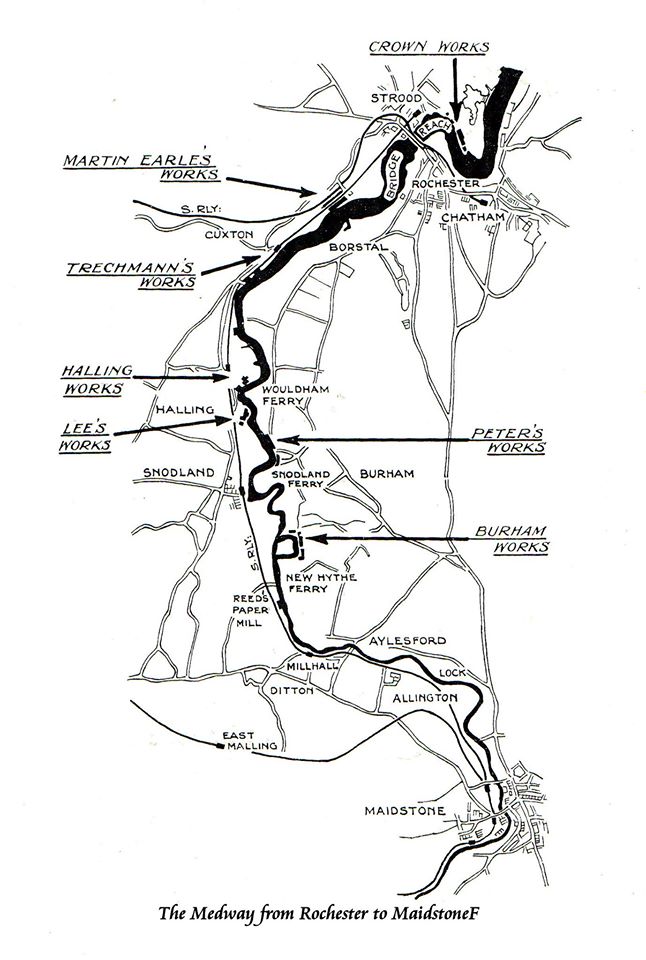 Quarrying
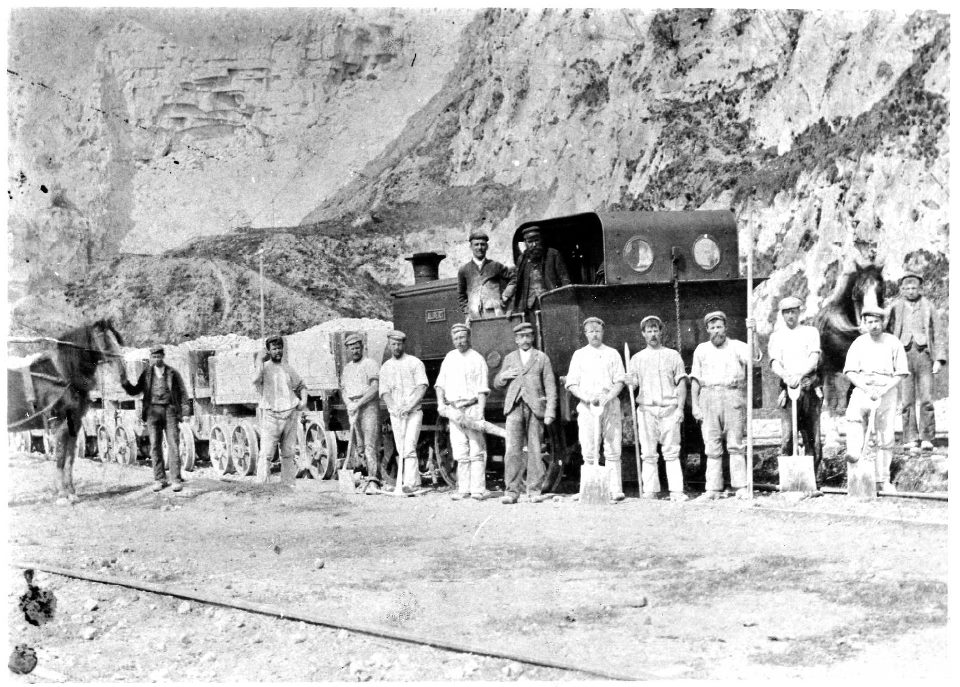 Digging By Hand at First
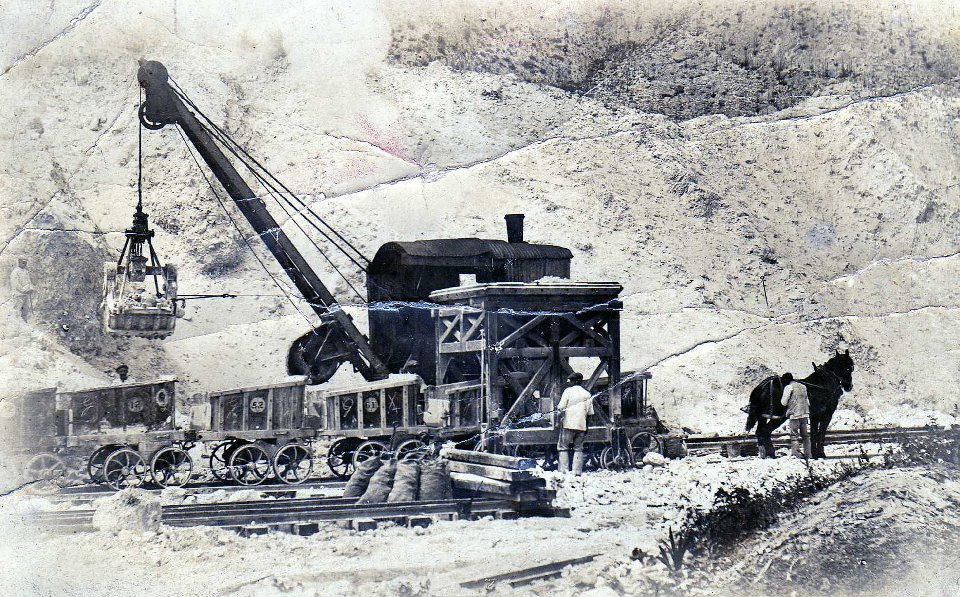 Then Steam Cranes and horse drawn carts
Batchelors 1911
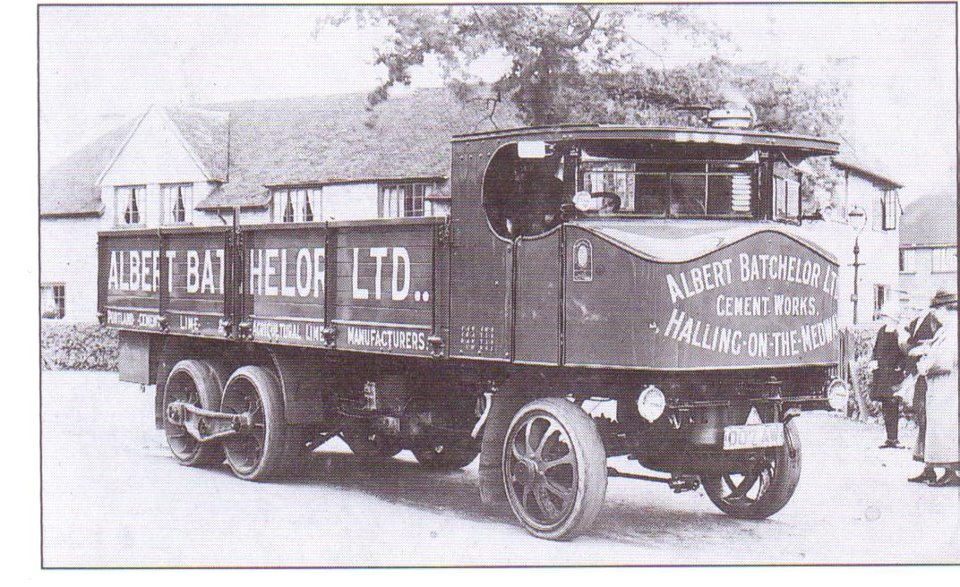 Steam Lorry
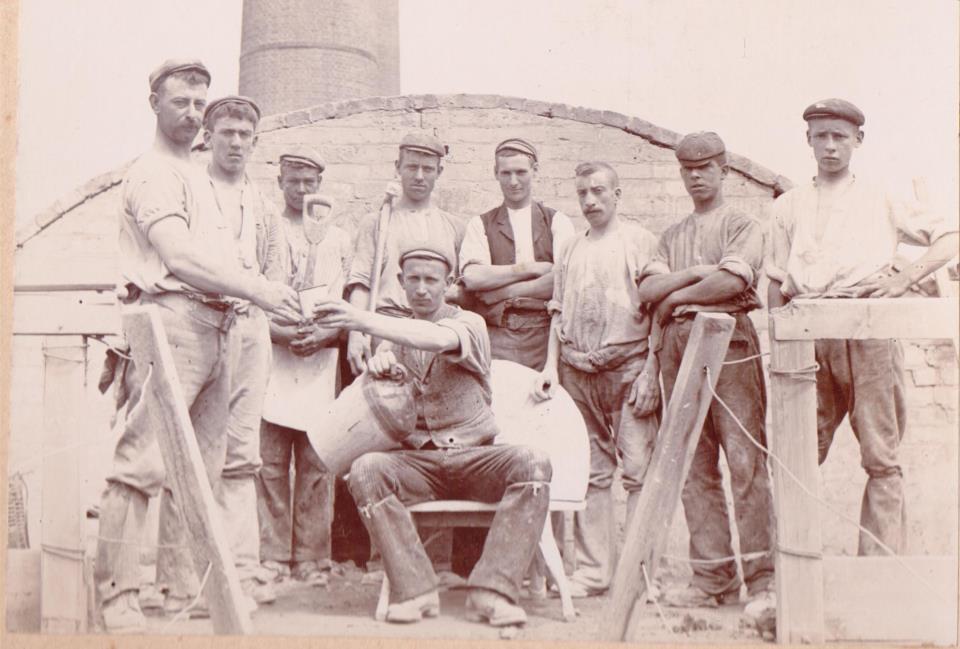 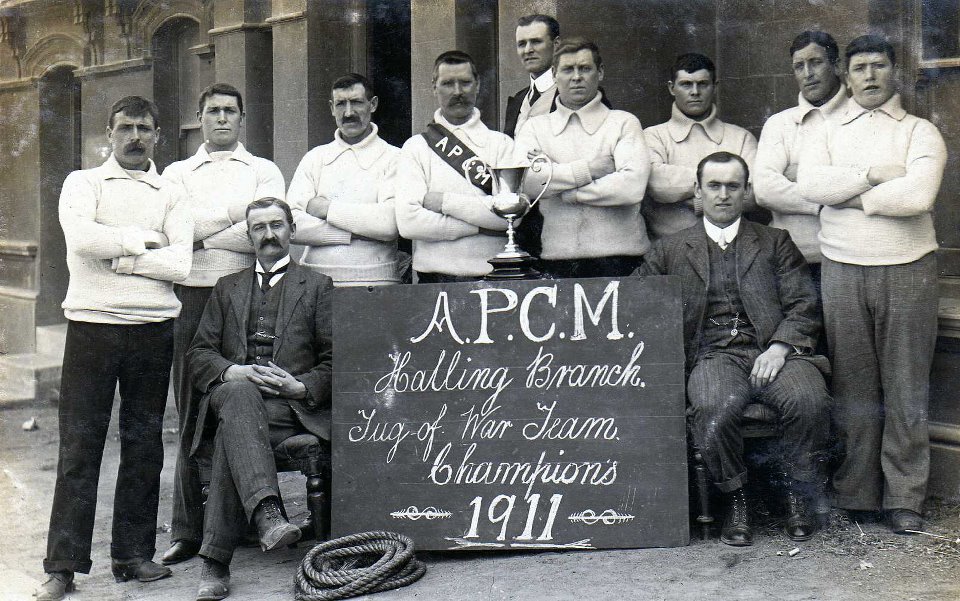 Amalgamated Portland Cement Manufactures
New Machines bring different challenges
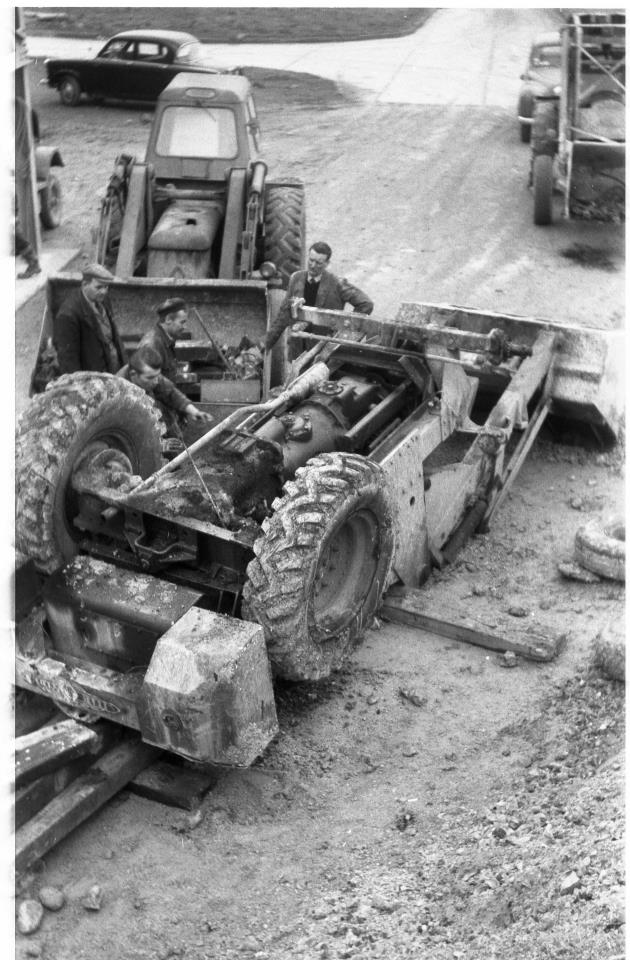 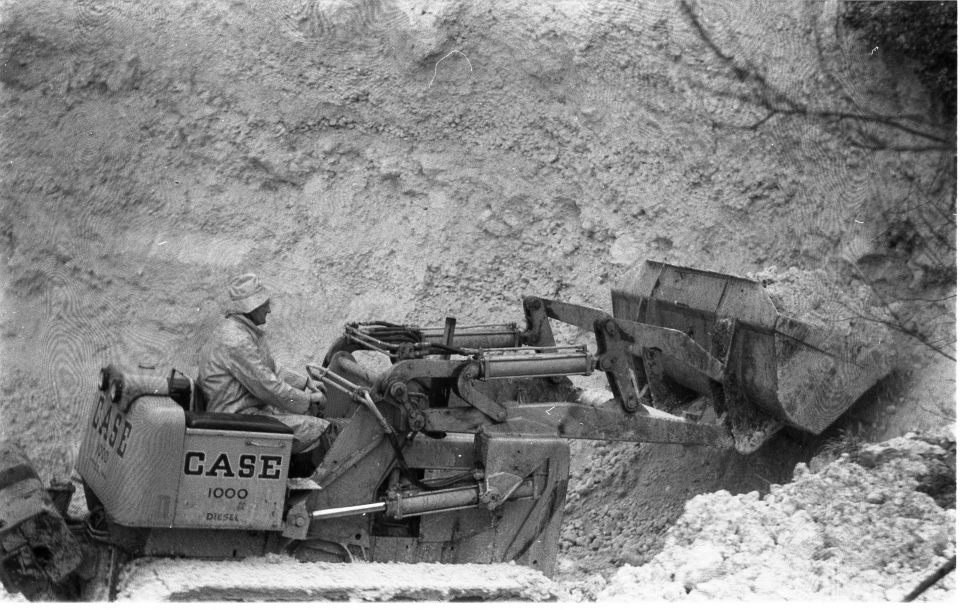 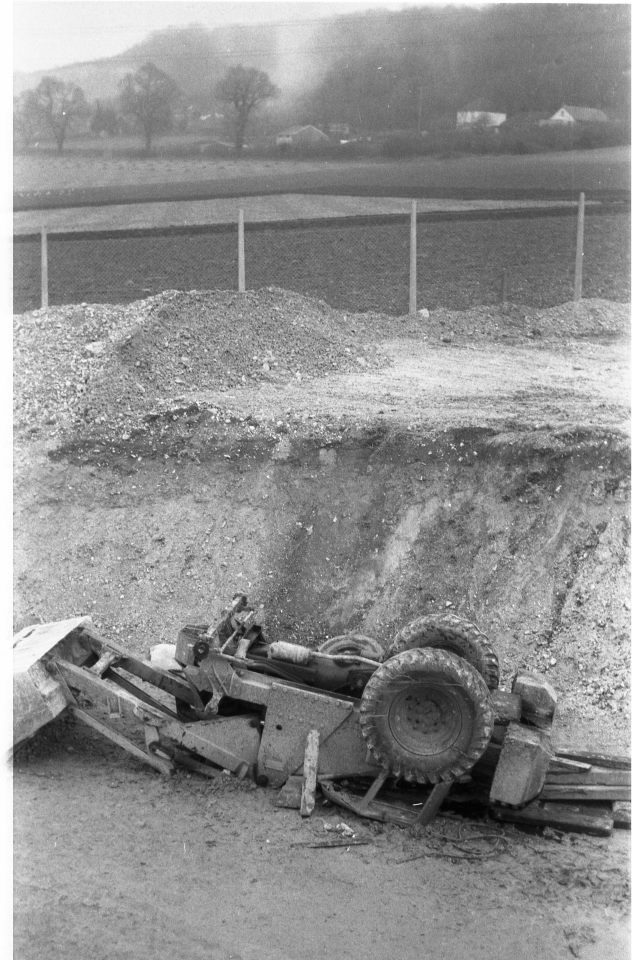 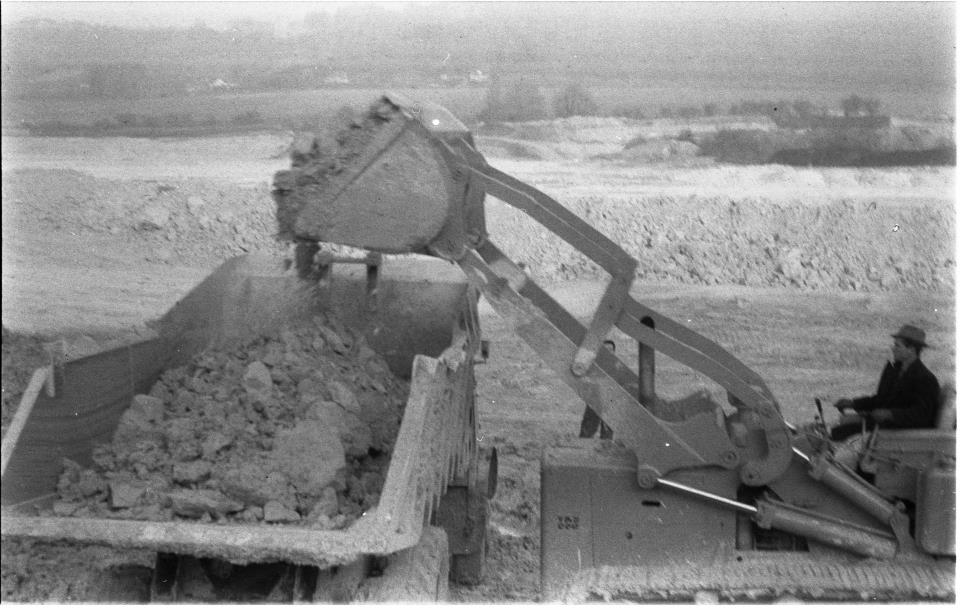 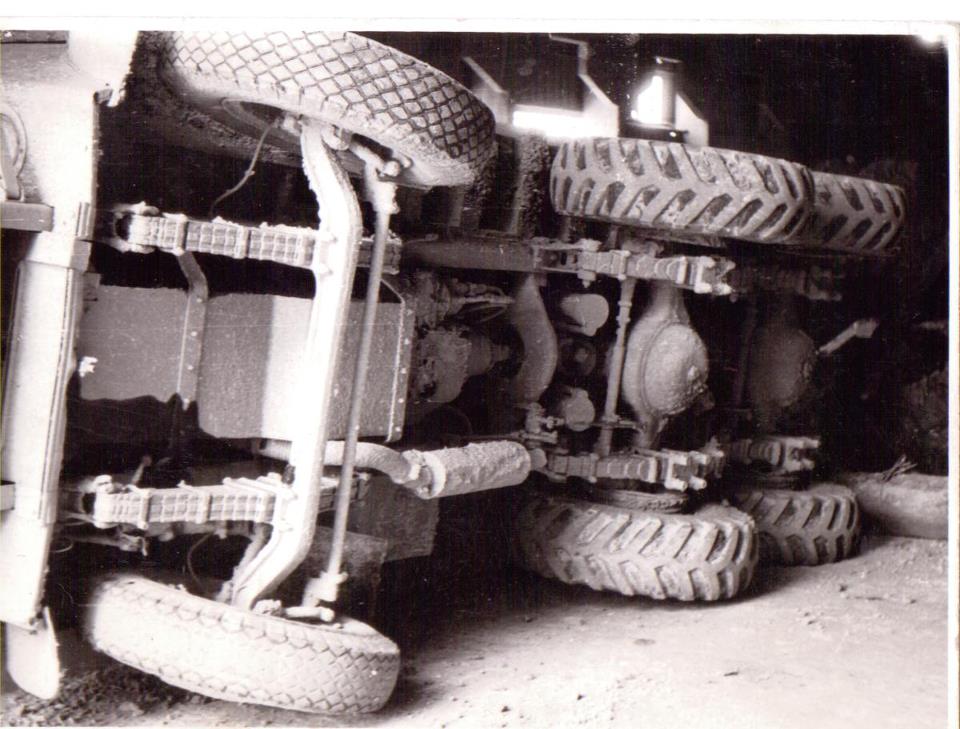 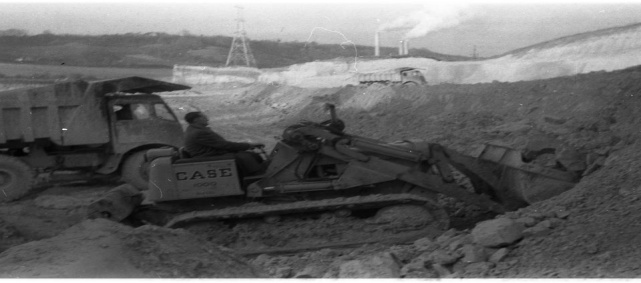 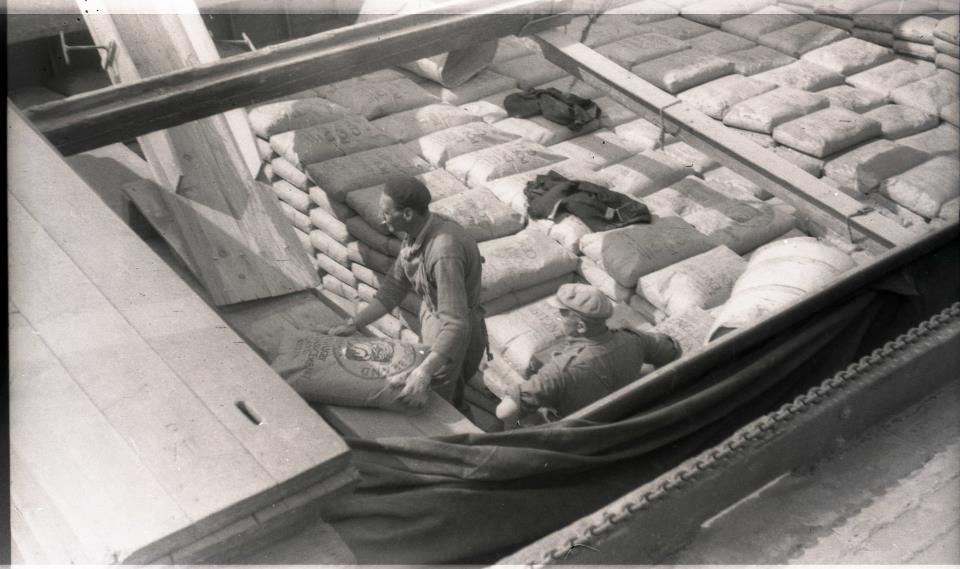 Cement Barge Loading
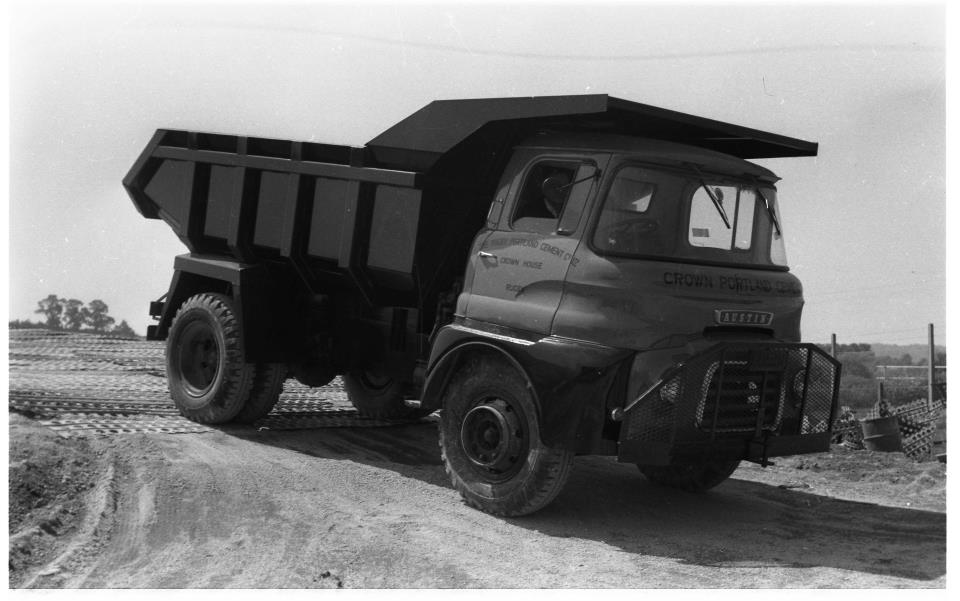 New Truck for the quarry
Lets not forget Logistics and Ready Mix
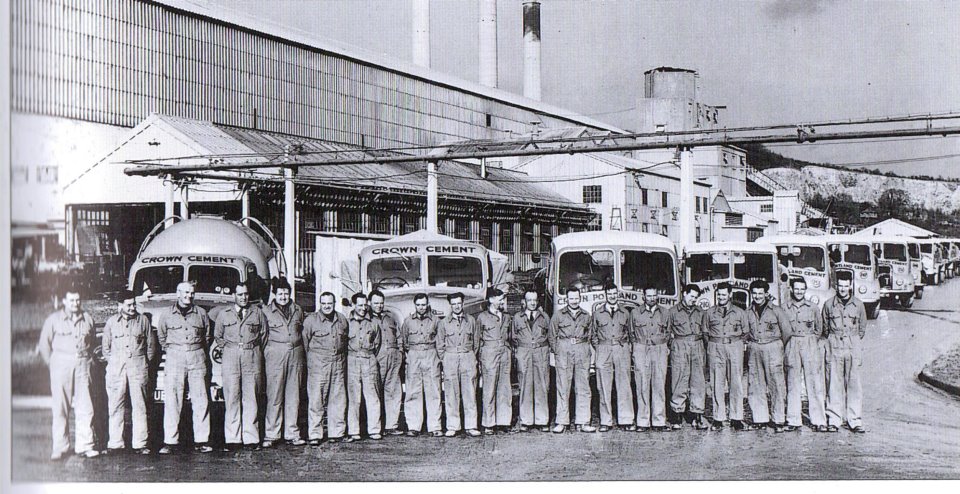 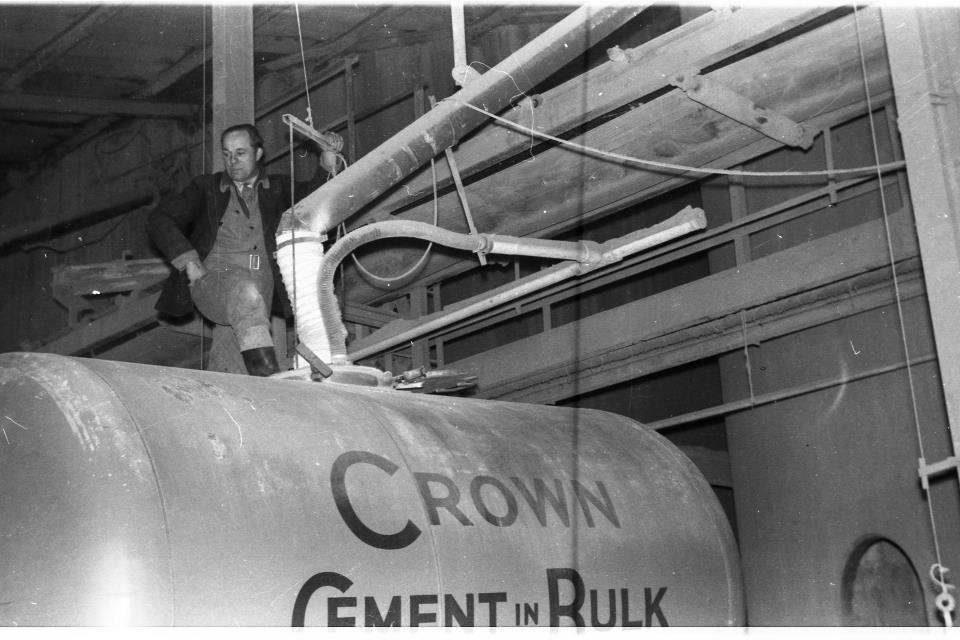 Logistics
Top Loading
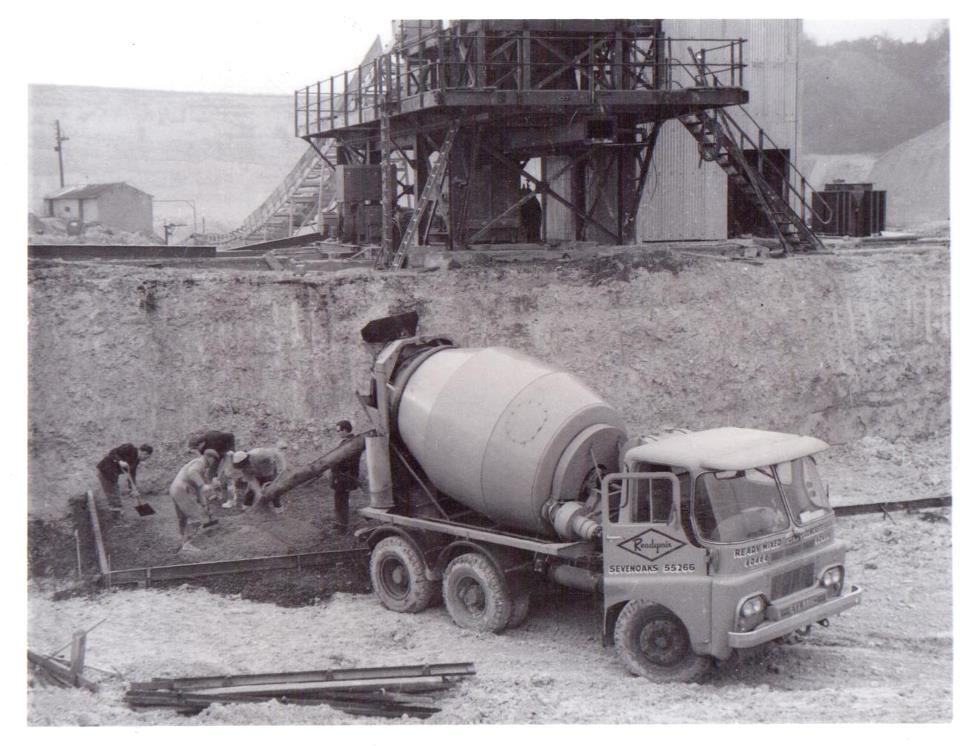 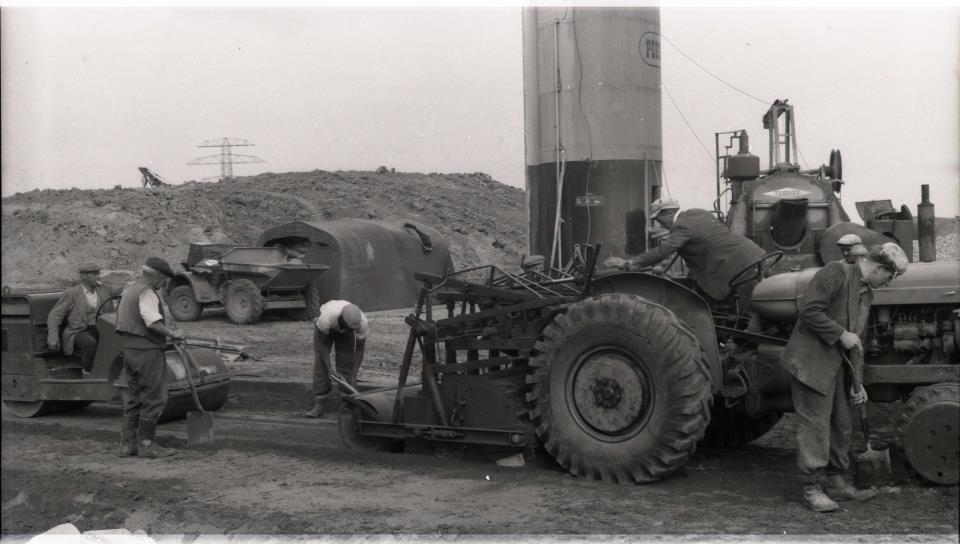 Making Roads
Ready mix Concrete